tender portraits’  empire
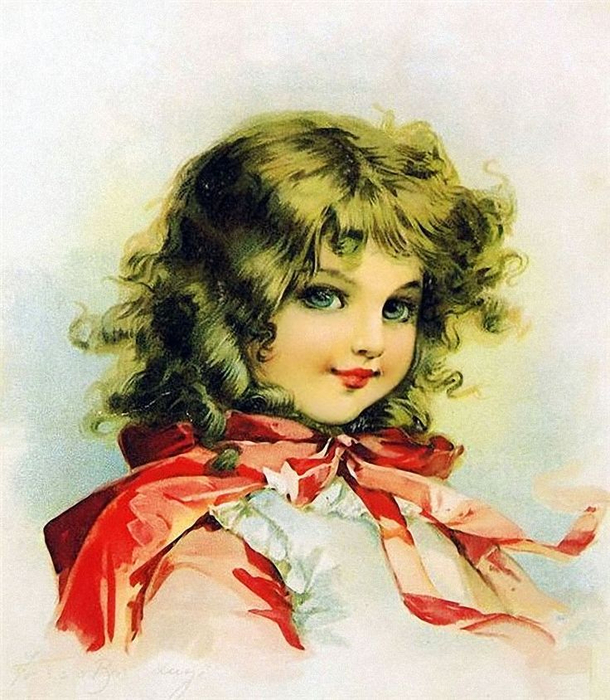 Art Gallery  
for the 5th -11th Grades
Автор:
Ольга Михайловна Степанова,                      учитель английского языка 
МБОУ «Цивильская СОШ №1 
имени Героя Советского СоюзаМ.В. Силантьева»
города Цивильск                   Чувашской Республики
2019
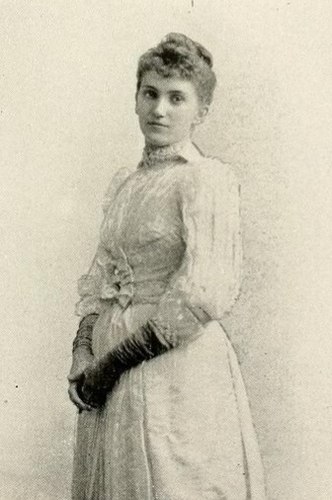 Meet Maud Humphrey!

 (March 30, 1868 – November 22, 1940)
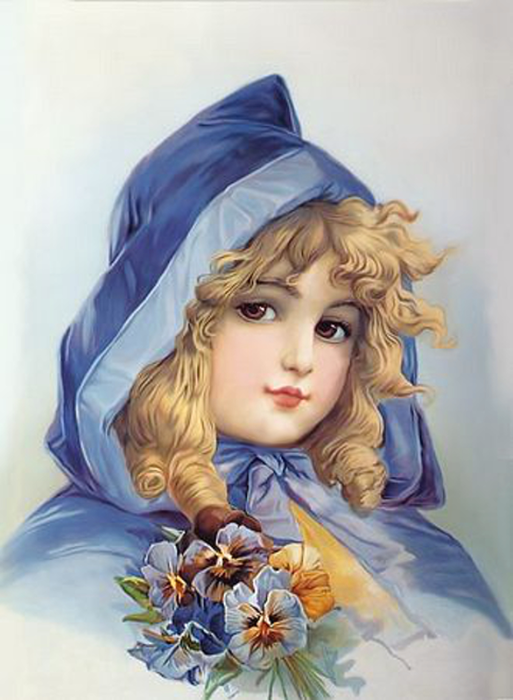 Maud Humphrey was a commercial illustrator, water colorist, and suffragette from the United States.
She is now known for being the mother of Academy Award winner Humphrey Bogart,one of the most famous Hollywood legendary actors
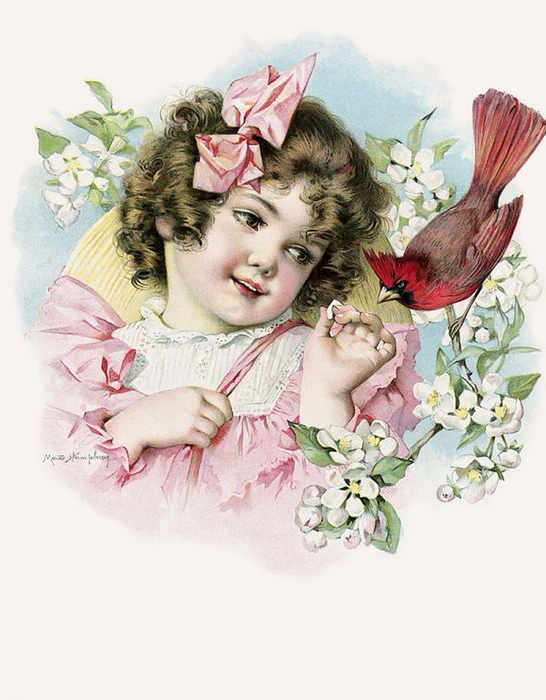 Humphrey was born in Rochester, New York in 1868 to John Perkins Humphrey and Frances V. Dewey Churchill. She displayed an early talent for art, which was fostered by evening art classes from the age of 12.
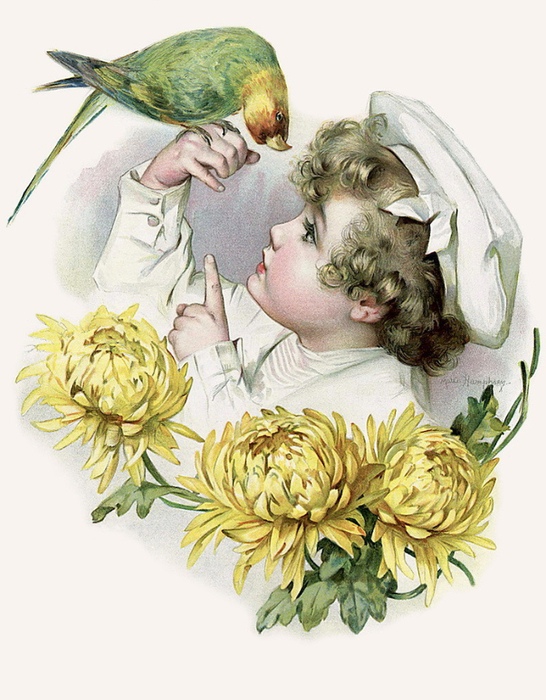 By her late teens, the skilled artist landed her first commissions for black-and-white illustrations in children’s magazines, and at eighteen, she moved to New York, where she enrolled at the recently founded Art Students League.
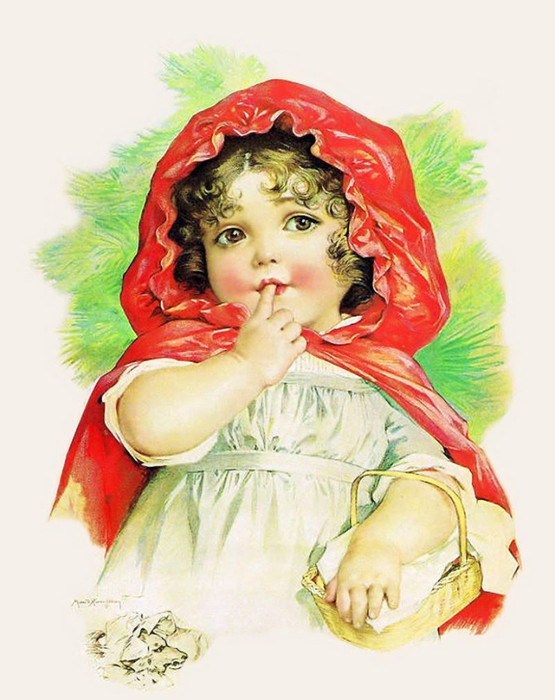 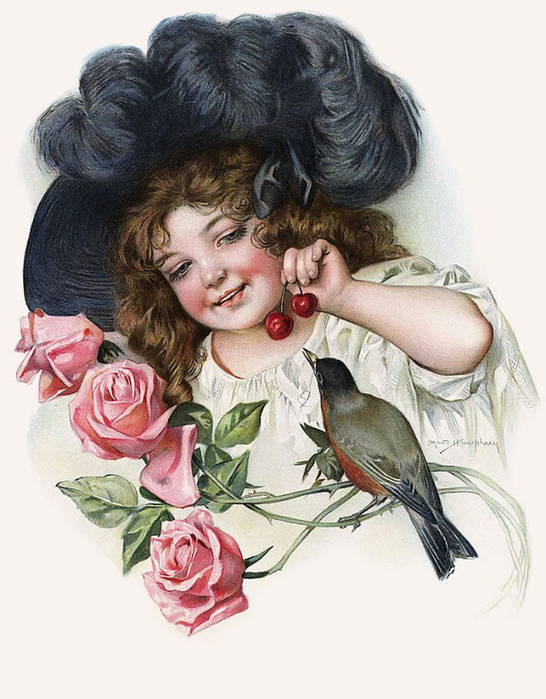 From there she journeyed to Paris for further study at the Julian Academy, and managed to train under James McNeill Whistler.
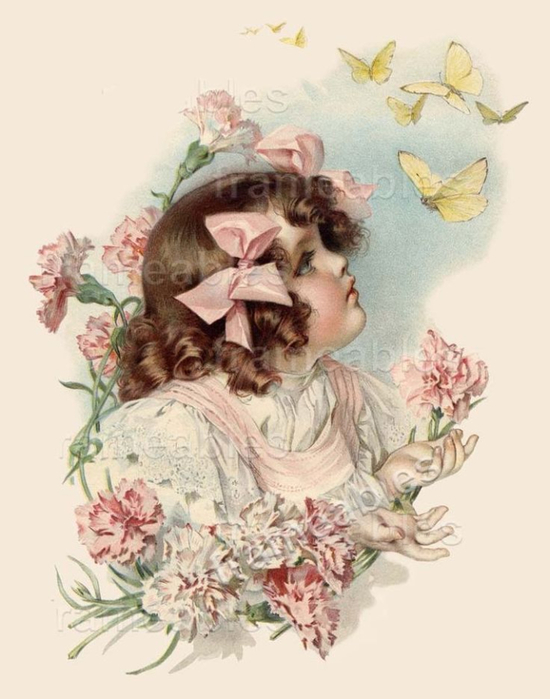 She won a Louis Prang and Company competition for Christmas card design and then began working for the New York publisher Frederick A. Stokes Company as an illustrator.
From the 1890s through the 1920s, her work Included child portraits, "illustrating calendars, greeting cards, postcards, fashion magazines, and more than 20 story books.
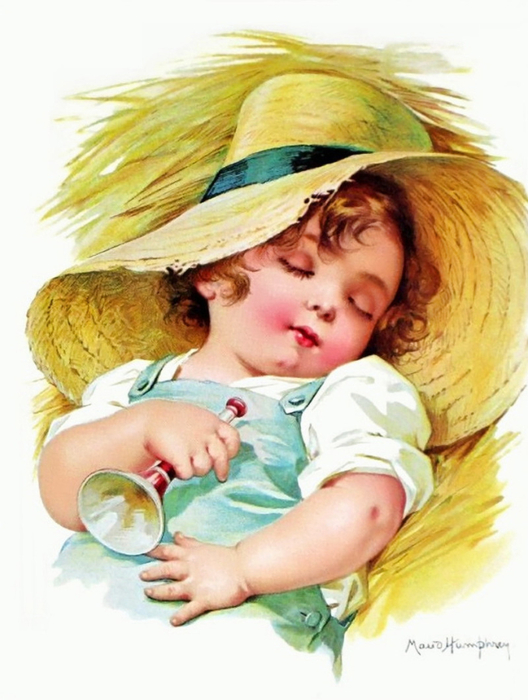 Maud’s chosen medium was watercolor, and her distinctive dry watercolor technique lent well to her sketches of babies and children.
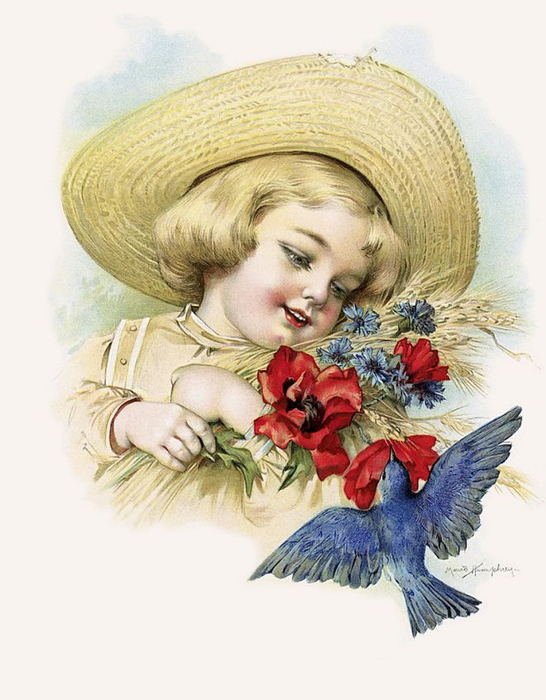 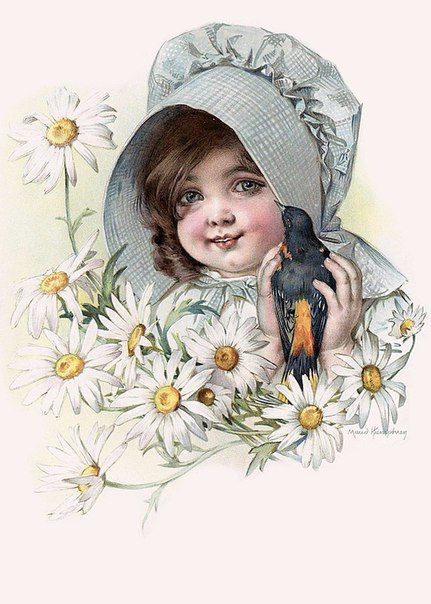 She collaborated with her sister Mabel on two miniature books, published by Stokes Co.
Her marriage to Dr. Belmont De Forest Bogart, a fashionable surgeon, pushed them into the Social Register, and Maud’s talents–which included exceptionally popular books of her illustrations, and the ad campaign for Mellins Baby Food.
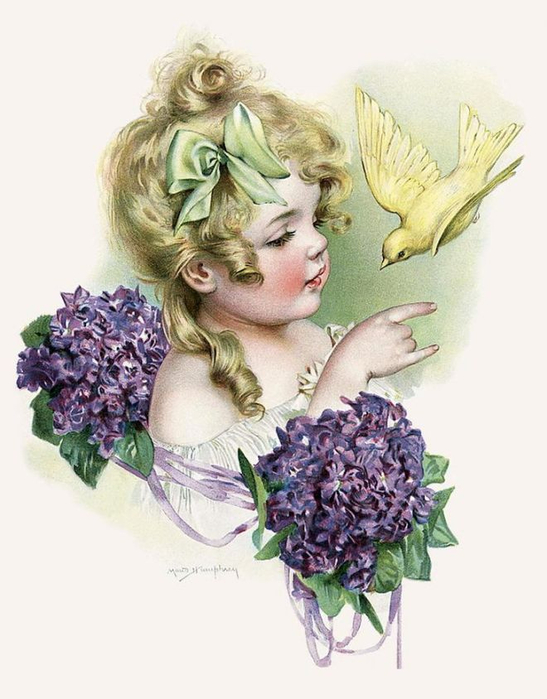 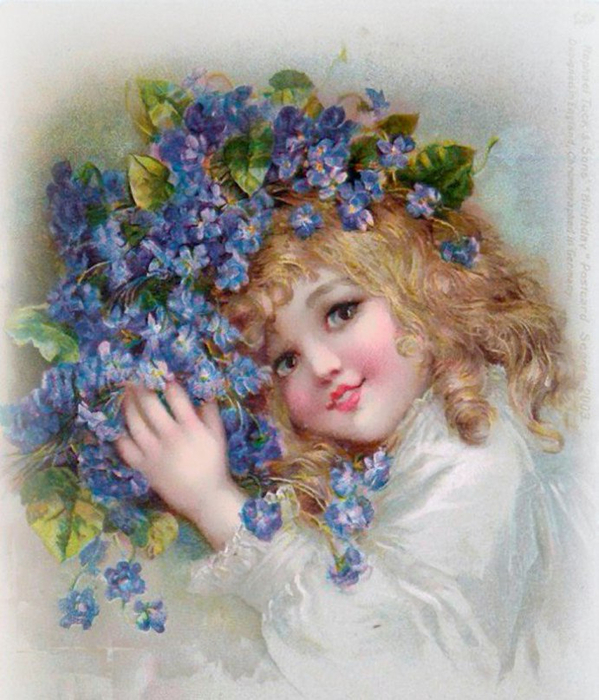 She maintained her art career even after marriage and a family.
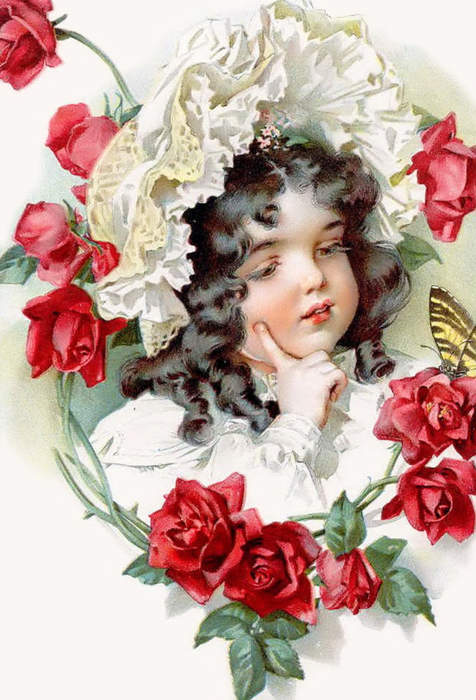 Today, 
there is 
a resurgence of interest
 in Maud Humphrey’s work.
Thank you 
for visiting our gallery!

See you
Источник: 
Maud Humphrey  https://en.wikipedia.org/wiki/Maud_Humphrey 
Maud Humphrey Bogart  https://www.pinterest.ru/topsrose/maud-humphrey-bogart/?lp=true 
Maud Humphrey https://www.schifferbooks.com/maud-humphrey-her-permanent-imprint-on-american-illustration-2243.html 
Fascinating Women: Maud Humphrey http://www.edwardianpromenade.com/women/fascinating-women-maud-humphrey/ 
Изображения взяты на сайте    http://yandex.ru 	
Условия использования сайта https://yandex.ru/legal/fotki_termsofuse/